Ministère de l’Enseignement Supérieur et de la Recherche Scientifique
Faculté des sciences de la nature et de la vie et sciences de la terre et de l'univers
Département de Biologie
Licence Académique (LA3): 
Gestion & Amélioration des Ressources Génétiques (GARG)
Spécialité:
Dynamique et Génétique des Populations (DGP)



Plan de travail du mini-projet





MAHDAD Mustapha Yassine, Université de Tlemcen, Algérie

Année universitaire : 2013-2014
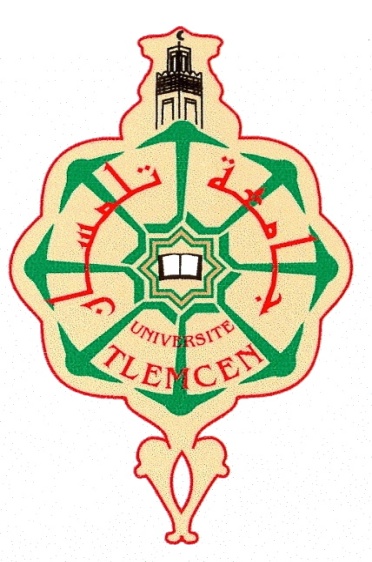 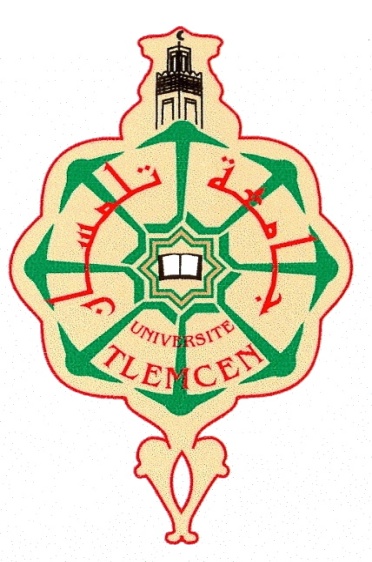 PLAN DE TRAVAIL POUR UNE ESPECE ANIMALE  
INTRODUCTION (Max. 02 pages) 
	CHAPITRE I : Présentation de l’espèce (Max. 10 pages)
	1. Taxonomie et terminologie commune
	2. Origine et distribution géographique
	3. Réserves de l’espèce dans le monde
	4. Réserves de l’espèce en Algérie
	5. Description de l’espèce
	6. Ressources génétiques (races) en Algérie
	7. Reproduction de l’espèce
	8. Régime alimentaire
	9. Comportement de l’espèce (facultatif)
	10. Maladies
	11. Génétique de l’espèce
CHAPITRE II : Matériels et Méthodes (Max. 03 pages)
	1. Matériel Animal (choix des races et des régions)
	2. Mesures biométriques (choix des caractères + méthode de mesure)
	3. Analyse statistique des données (ANOVA par le biais du logiciel 	GenStat Discovry 3)

	CHAPITRE III : Résultats (Max. 07 pages) 

	CHAPITRE IV : Interprétation des résultats (Max. 05 pages) 

CONCLUSION ET PERSPECTIVES (Max. 03 pages)

	Références bibliographiques
PLAN DE TRAVAIL POUR UNE ESPECE VEGETALE  
INTRODUCTION (Max. 02 pages)
	CHAPITRE I : Présentation de l’espèce (Max. 10 pages)
	1. Taxonomie et terminologie commune
	2. Origine et distribution géographique
	3. Aire de production de l’espèce dans le monde
	4. Aire de production de l’espèce en Algérie
	5. Description botanique
	6. Ressources génétiques (variétés) en Algérie
	7. Reproduction de l’espèce
	8. Ecologie de l’espèce
	9. Exigences édaphoclimatiques
	10. Multiplication de l’espèce
	11. Propriétés et utilisations
	12. Génétique de l’espèce
CHAPITRE II : Matériels et Méthodes (Max. 03 pages)
	1. Matériel végétal (choix des variétés et des régions)
	2. Mesures biométriques (choix des caractères + méthode de mesure)
	3. Analyse statistique des données (ANOVA par le biais du logiciel 	GenStat Discovry 3)

	CHAPITRE III : Résultats (Max. 07 pages) 

	CHAPITRE IV : Interprétation des résultats (Max. 05 pages) 

CONCLUSION ET PERSPECTIVES (Max. 03 pages)

	Références bibliographiques